Hydrostatic Pressure
Contents:
How to calculate
Whiteboards
Pressure at some depth in a fluid:
P = Pressure (gauge) in Pa
ρ = Density in kg m-3
g = 9.81 N kg-1
h = depth in m

Demo basin with holes/Same level tubes

Example – What is the gauge pressure 3800 m (12,500 ft) deep in the ocean where the wreck of the Titanic lies?  Calculate it in Pa, PSI and atm. (ρ = 1.025x103 kg m-3) 
(3.8E7 Pa, 5.5E3 PSI, 380 atm (377.2 with no sf)) 10 m ≈ 1atm
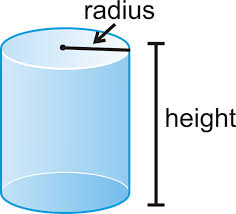 In the data packet:
P = Absolute Pressure in Pa
Po = Atmospheric pressure above fluid Pa
ρf = Density (of fluid?) in kg m-3
g = 9.81 N kg-1
d = depth in m


Example – At what depth below fresh water is the absolute pressure 100. PSI?  (Po = 1.013x105 Pa, ρ = 1.00x103 kg m-3) 
(59.9 m)
Hydrostatic Pressure
1 | 2 | 3
The water level in a water tower is 30. m above the point where a faucet is.  What is the pressure in Pa and PSI? (Po = 1.013x105 Pa, ρ = 1.00x103 kg m-3) 
What is the gauge pressure in PSI?
solution
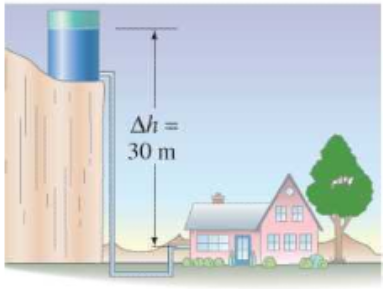 answer
question
solution
answer
question
solution
answer